Tiết 4
Bài 2: CÁC LĨNH VỰC CHỦ YẾU CỦA KHOA HỌC TỰ NHIÊN (tt)
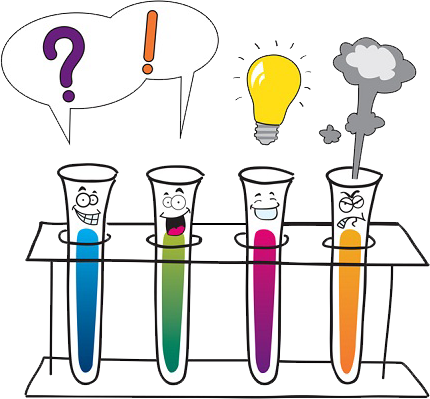 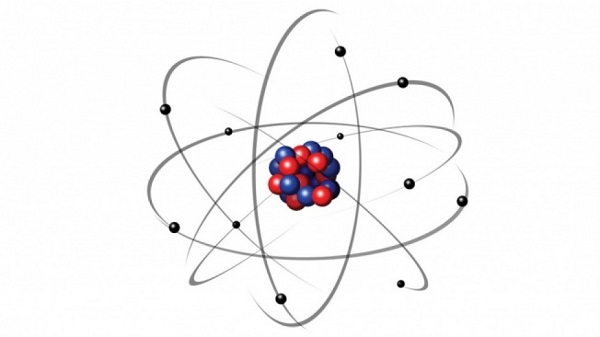 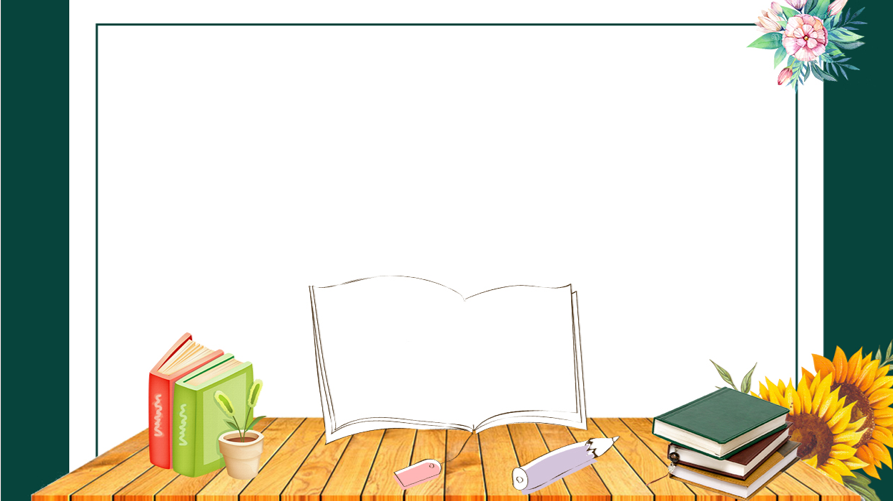 Tùy cách điểm danh của giáo viên
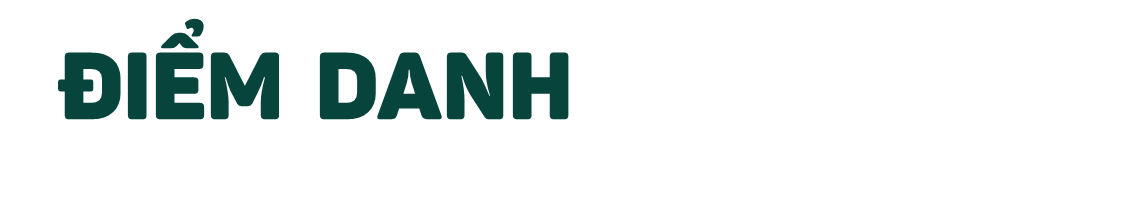 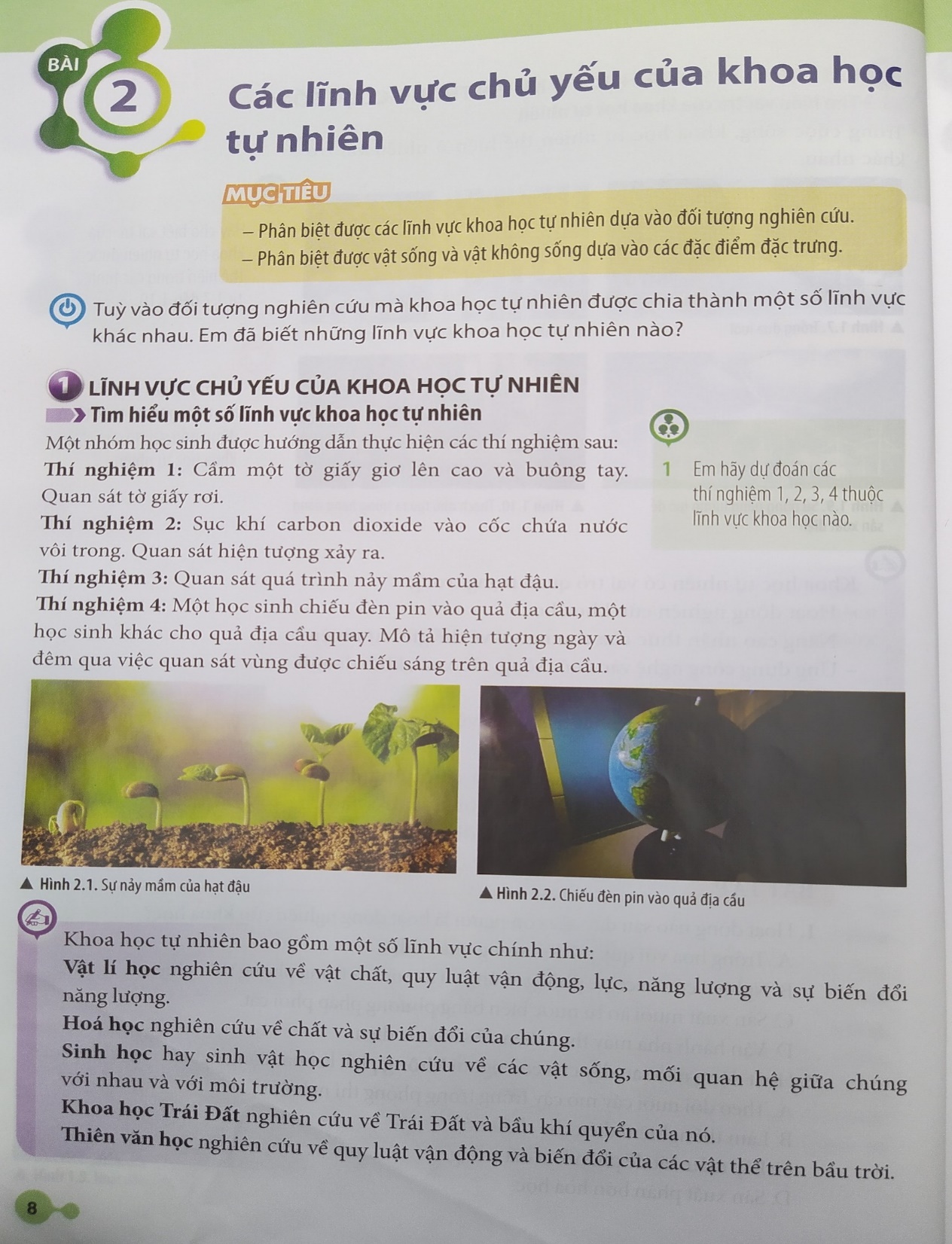 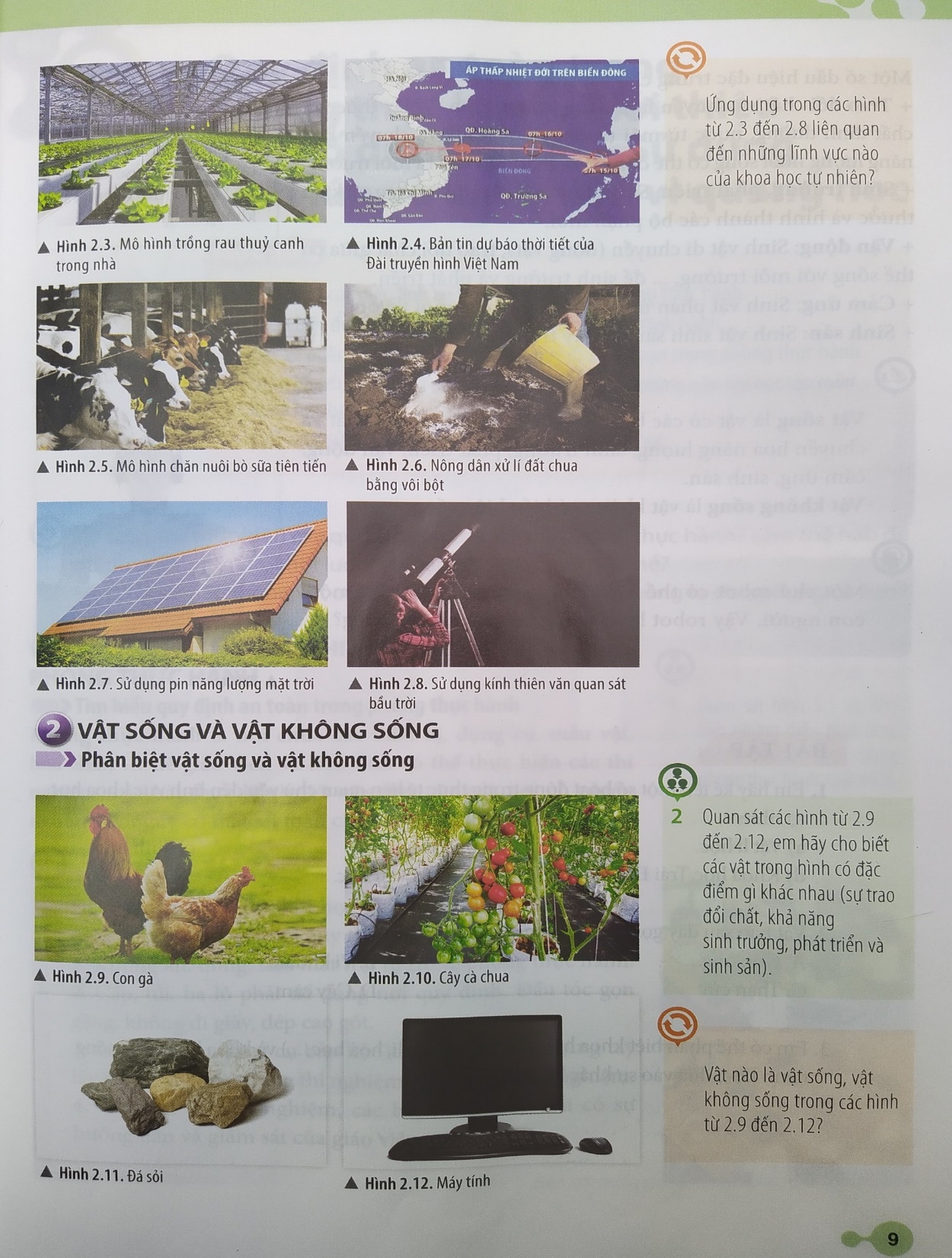 VIDEO GIỚI THIỆU VỀ
CÁC LĨNH VỰC CỦA KHOA HỌC TỰ NHIÊN
Lĩnh vực chủ yếu 
 của khoa học tự nhiên
TN1: Quan sát tờ giấy rơi
Em hãy dự đoán các thí nghiệm 1,2,3 và 4 thuộc lĩnh vực khoa học nào?
Lĩnh vực: VẬT LÝ
Hiện tượng: tờ giấy rơi xuống đất, ảnh hưởng của lực hút Trái Đất
Lĩnh vực chủ yếu 
 của khoa học tự nhiên
TN2:
Sục khí carbon dioxide vào cốc đựng nước vôi trong
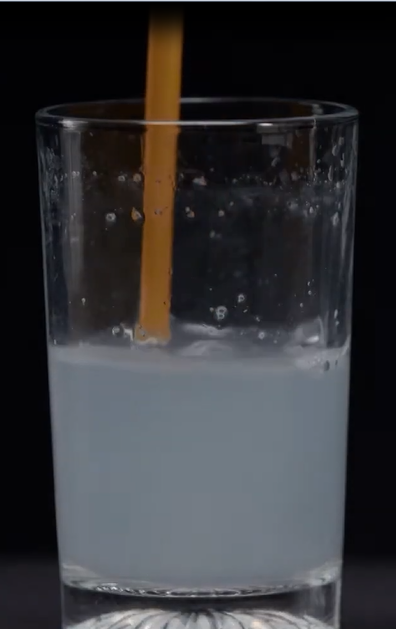 Em hãy dự đoán các thí nghiệm 1,2,3 và 4 thuộc lĩnh vực khoa học nào?
Hiện tượng: nước vôi trong bị vẩn đục, dần tạo kết tủa trắng
Lĩnh vực: HÓA HỌC
Lĩnh vực chủ yếu 
 của khoa học tự nhiên
TN3
Sự nảy mần của hạt đậu
Em hãy dự đoán các thí nghiệm 1,2,3 và 4 thuộc lĩnh vực khoa học nào?
Hiện tượng: hạt đậu dần phát triển thành các bộ phận: rễ, thân, lá
Lĩnh vực: SINH HỌC
Lĩnh vực chủ yếu 
 của khoa học tự nhiên
TN4
Mô tả hiện tượng 
ngày và đêm
Em hãy dự đoán các thí nghiệm 1,2,3 và 4 thuộc lĩnh vực khoa học nào?
Lĩnh vực: KHOA HỌC TRÁI ĐẤT
Hiện tượng: Đèn pin như Mặt Trời chiếu sáng vào Trái Đất. Bề mặt được chiếu sáng sẽ tạo nên NGÀY và bề mặt không được chiếu sáng sẽ tạo nên ĐÊM
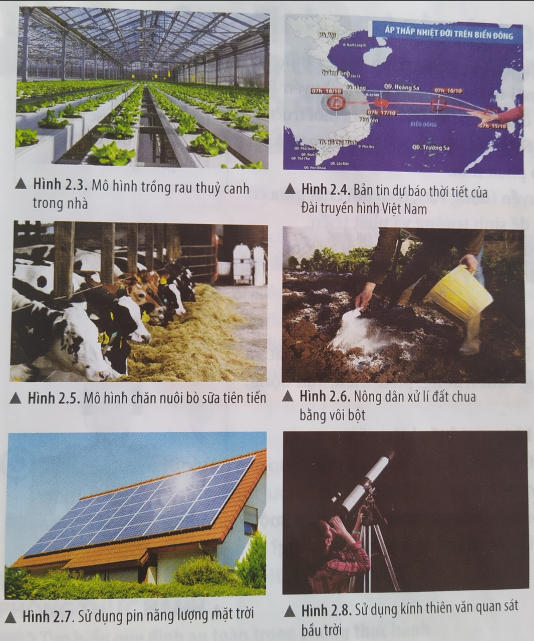 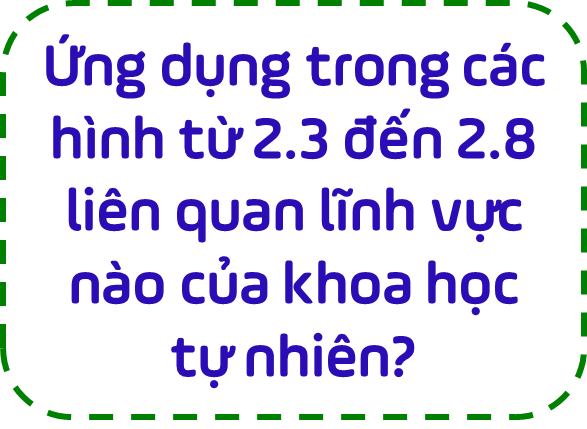 2.3, 2.5
2.6
2.7
2.4
2.8
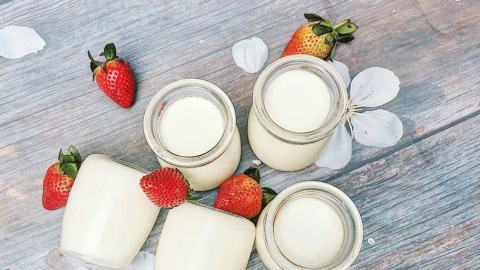 Làm sữa chua 
Hoá học, Sinh học
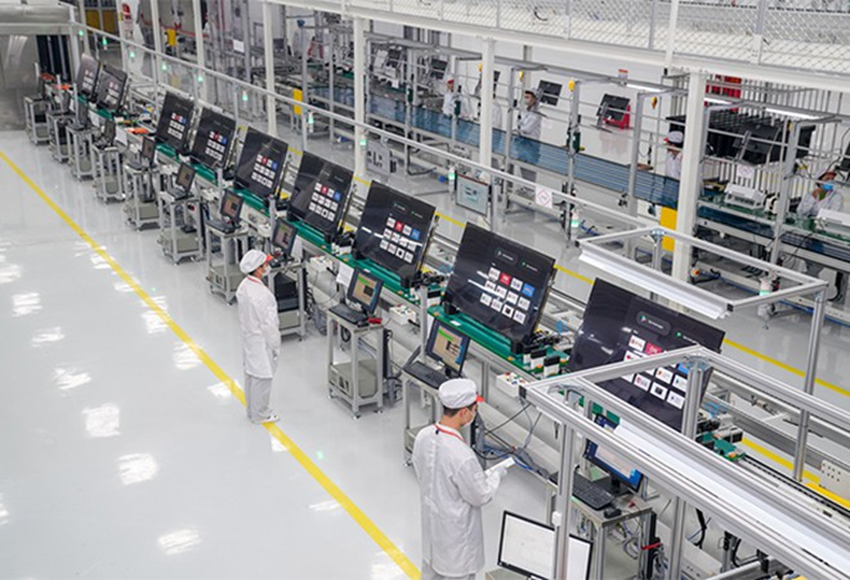 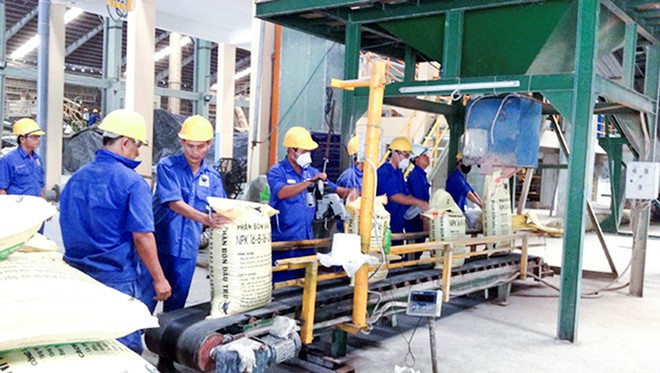 Sản xuất điện thoại, ti vi: Vật lí
Sản xuất phân bón: Hoá học, Sinh học
Lĩnh vực chủ yếu của khoa học tự nhiên
Gồm các lĩnh vực chính như:
Vật lí học nghiên cứu về vật chất, quy luật vận động, lực, năng lượng và sự biến đổi.
Khoa học Trái Đất nghiên cứu về Trái Đất và bẩu khí quyển của nó.
Hoá học
nghiên cứu về chất và sự biến đổi của chúng.
Thiên văn học nghiên cứu về quy luật vận động và biến đổi của các vật thể trên bầu trời.
Sinh học hay sinh vật học nghiên cứu về các vật sống, mối quan hệ giữa chúng với nhau và với môi trường.
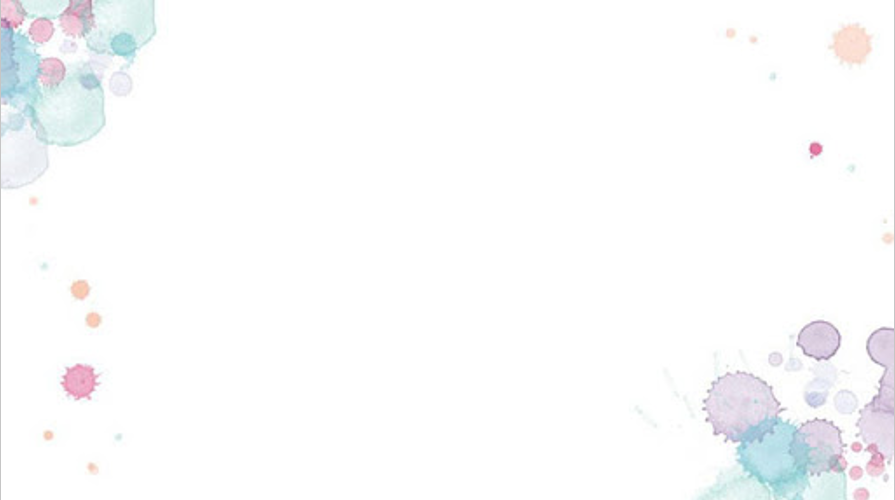 Lĩnh vực chủ yếu của khoa học tự nhiên
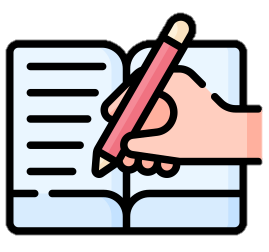 Gồm các lĩnh vực chính như:
Vật lí học
Thiên văn học
Hoá học
Khoa học Trái Đất
Sinh học
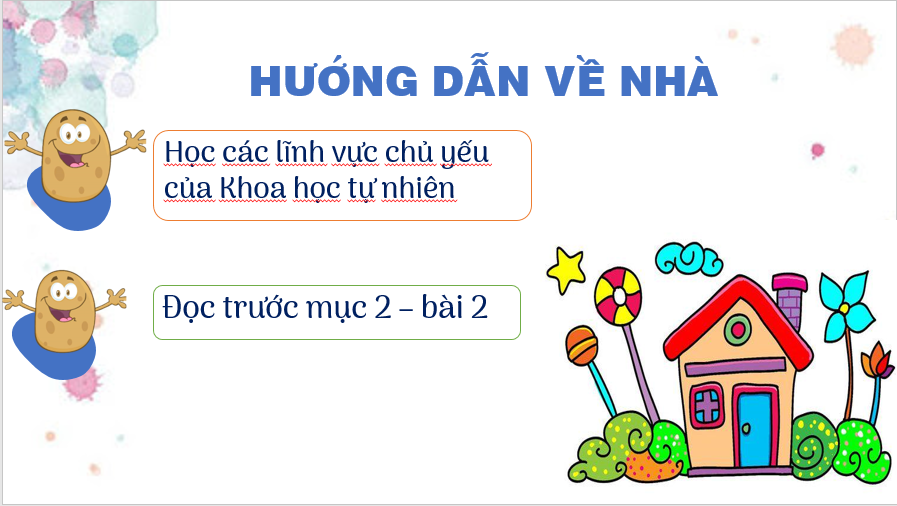 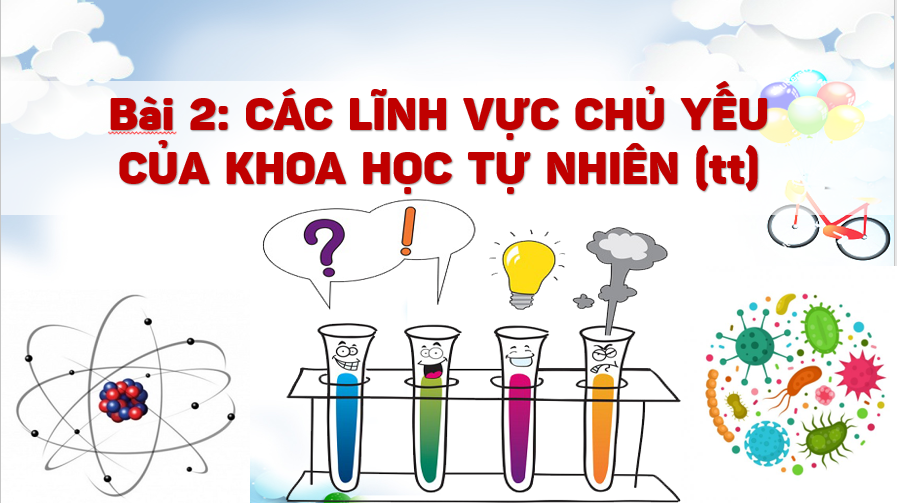 Tiết 5
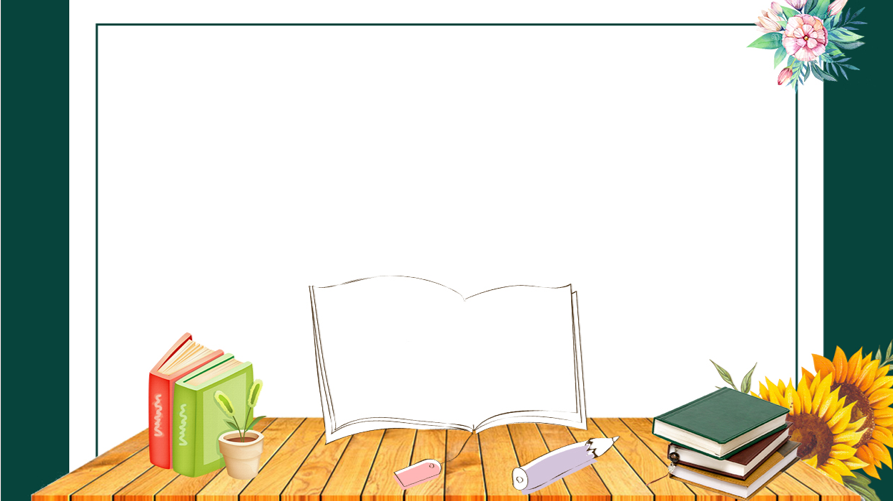 Tùy cách điểm danh của giáo viên
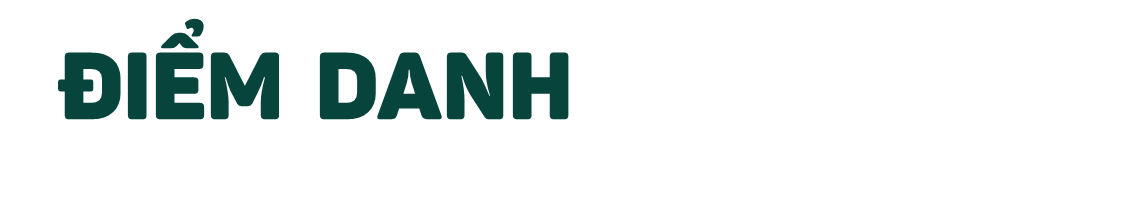 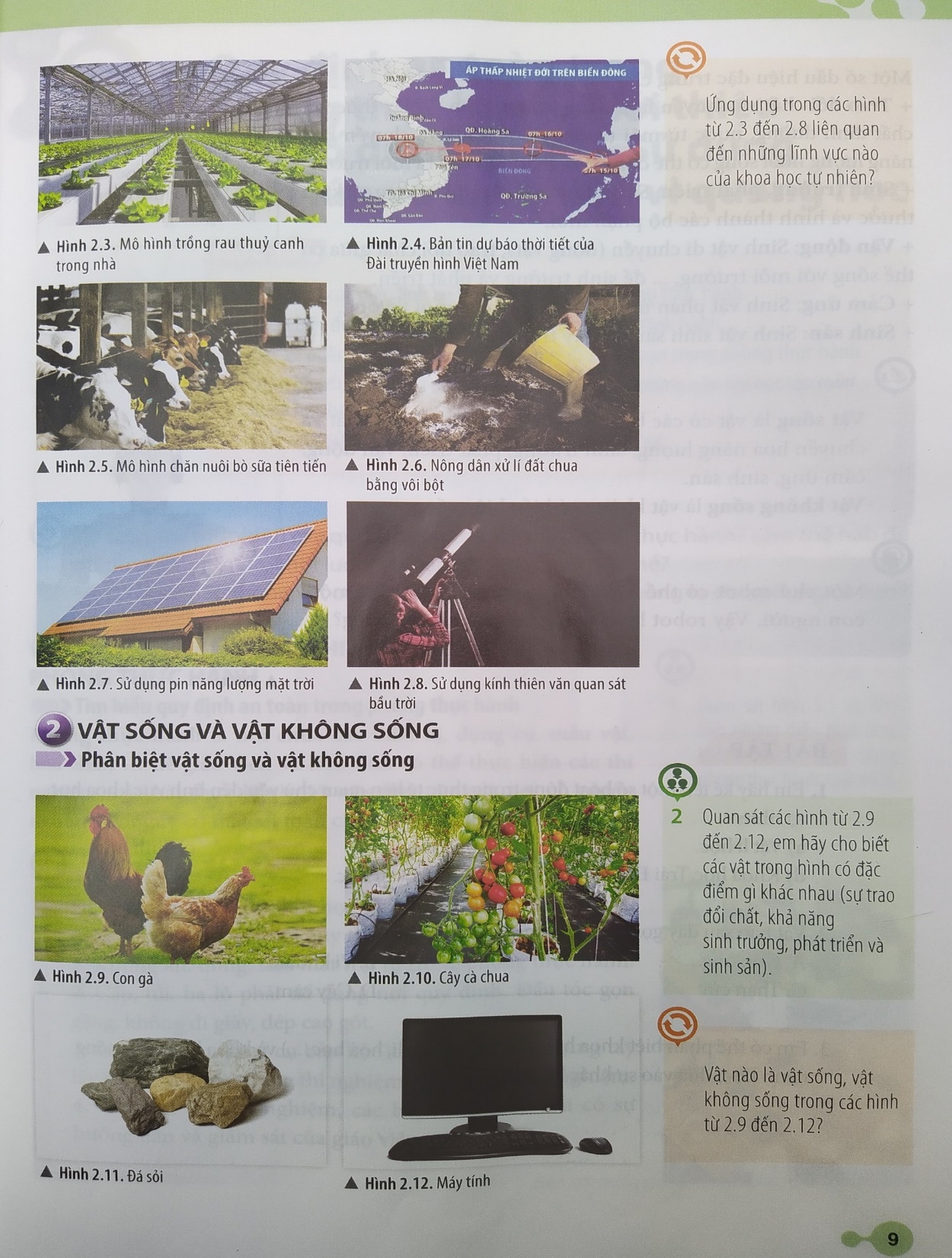 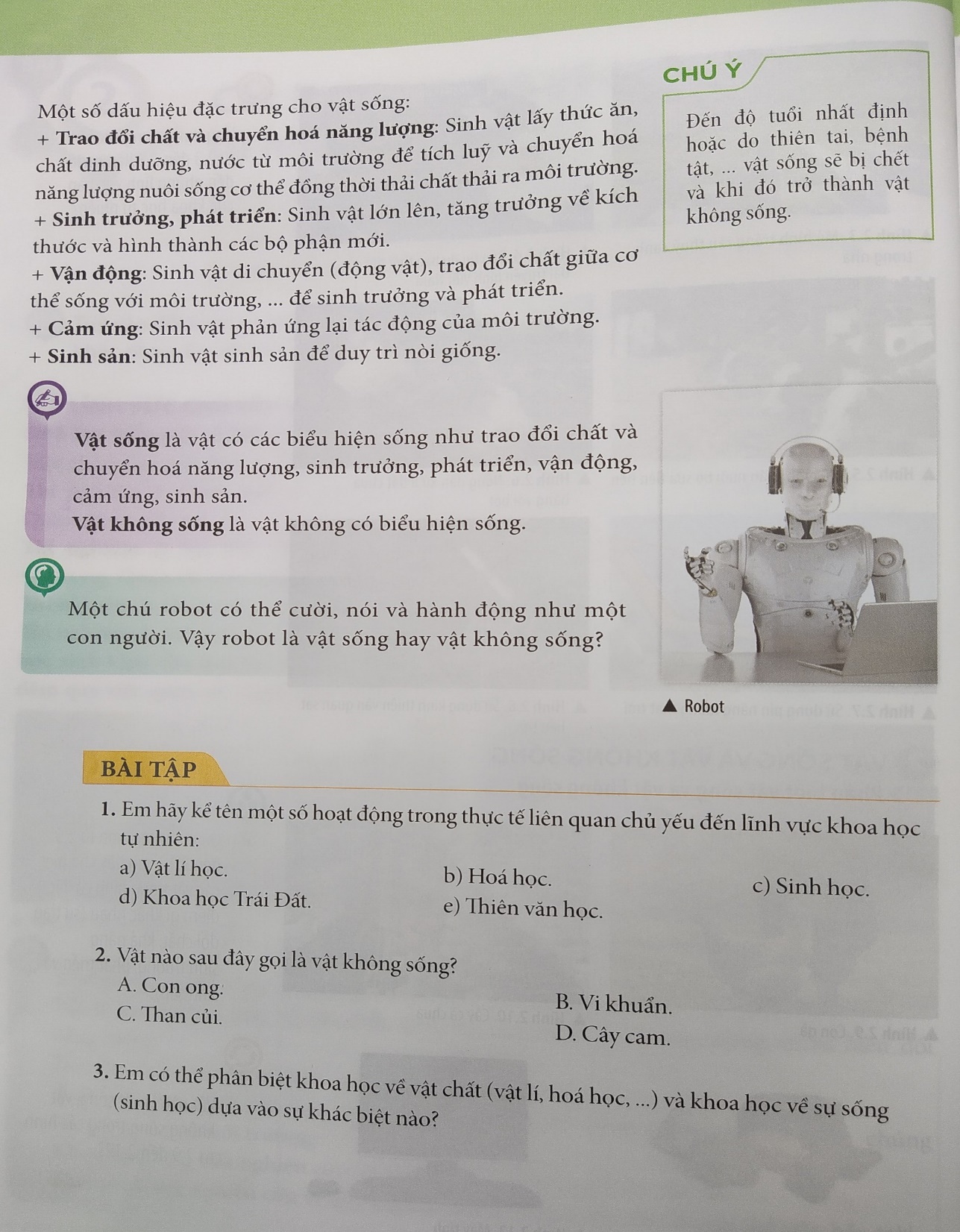 VẬT SỐNG & VẬT KHÔNG SỐNG
Dấu hiệu đặc trưng của vật sống?
sinh trưởng, phát triển
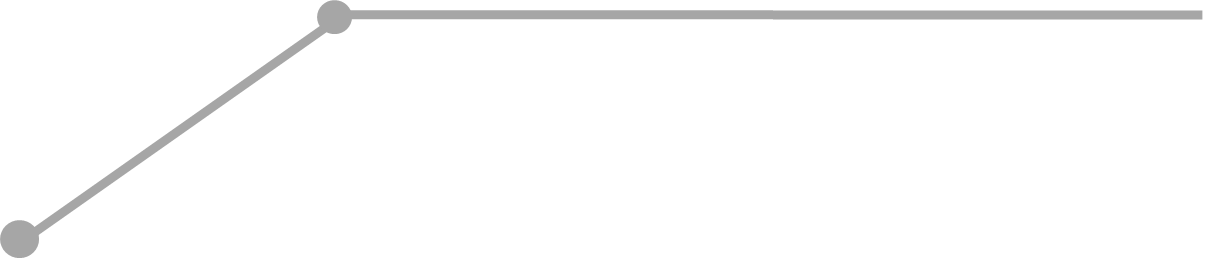 Sinh vật lớn lên, tăng trưởng về kích thước....
vận động - cảm ứng
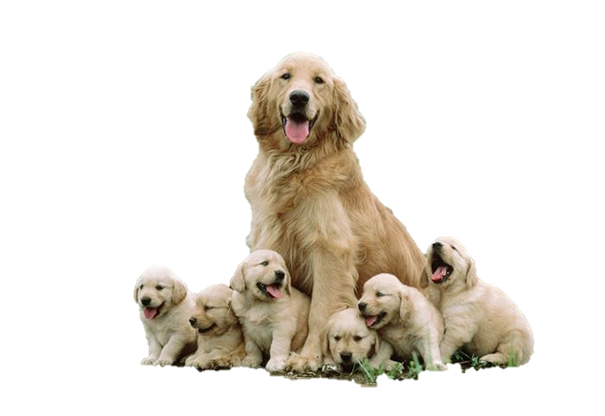 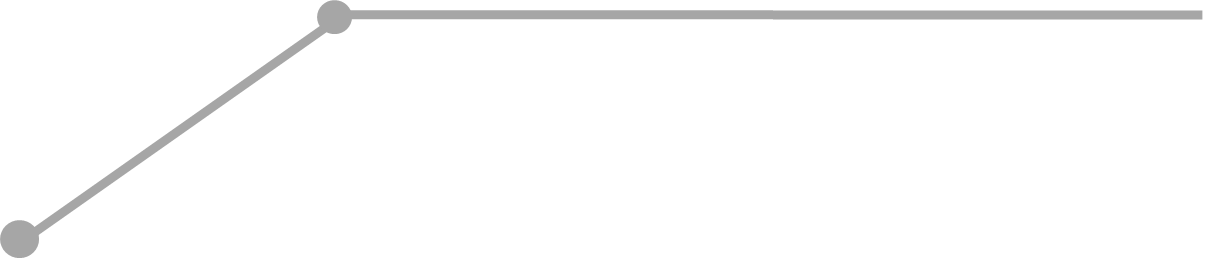 - Sinh vật di chuyển, trao đổi chất 
để sinh trưởng và phát triển
- Phản ứng với tác động của môi trường
SINH SẢN
TRAO ĐỔI CHẤT 
CHUYỂN HÓA NĂNG LƯỢNG
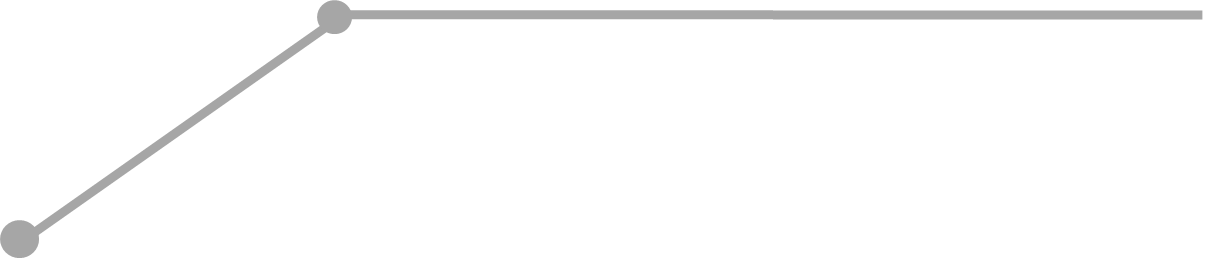 Duy trì lòi giống
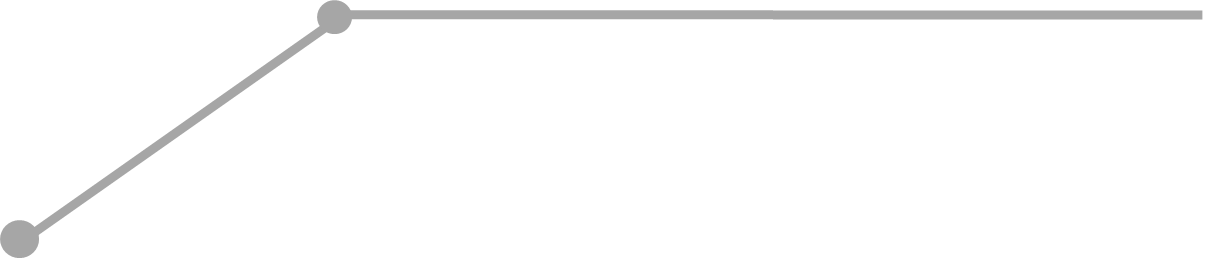 Sinh vật lấy thức ăn, chất dinh dưỡng, nước để tích lũy và chuyển hóa năng lượng đồng thời thải chất thải ra môi trường
VẬT SỐNG 
VẬT KHÔNG SỐNG
Vật nào là vật sống, vật không sống trong các hình từ 2.9 đến 2.12 ?
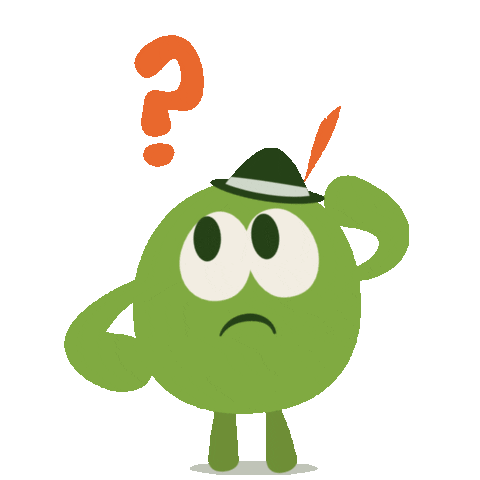 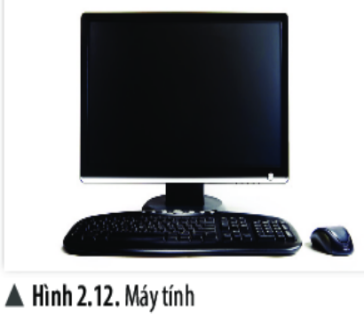 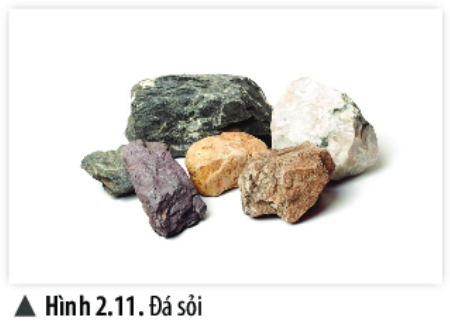 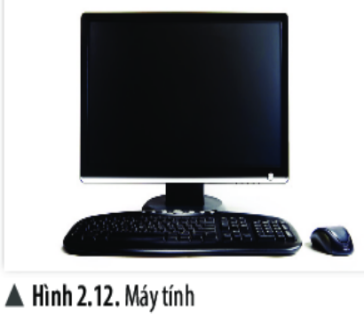 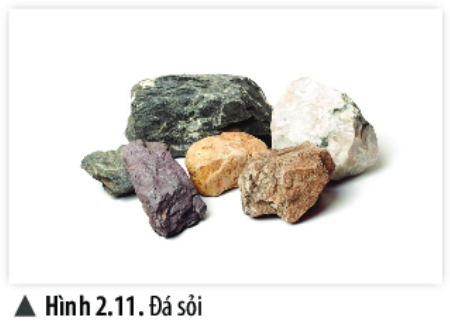 VẬT 
KHÔNG SỐNG
Các biểu hiện sống
Các biểu hiện sống
VẬT SỐNG
Hãy xác định vật sống và vật không sống
 qua các ví dụ sau đây
Nhóm vật không sống
Nhóm vật sống
添加标题
添加标题
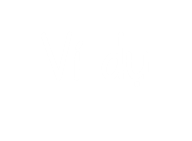 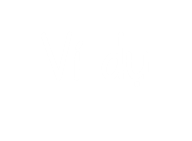 Con ong
Than củi
Cây cam
Vi khuẩn
[Speaker Notes: Giáo viên chia lớp thành 3 nhóm.
Giáo viên chuẩn bị các chất: Chai dầu ăn, chai giấm, cát mịn, than hoa, viên phấn, muối ăn
Dụng cụ: Các loại bình đựng có hình dáng khác nhau.]
VẬT SỐNG 
VẬT KHÔNG SỐNG
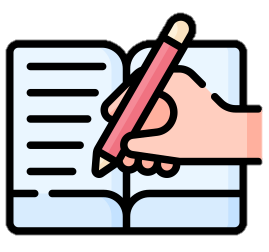 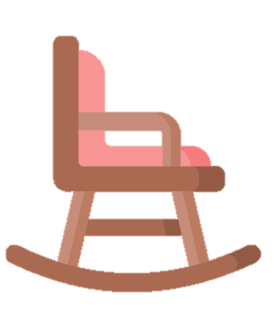 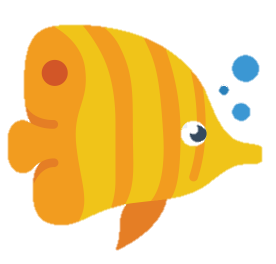 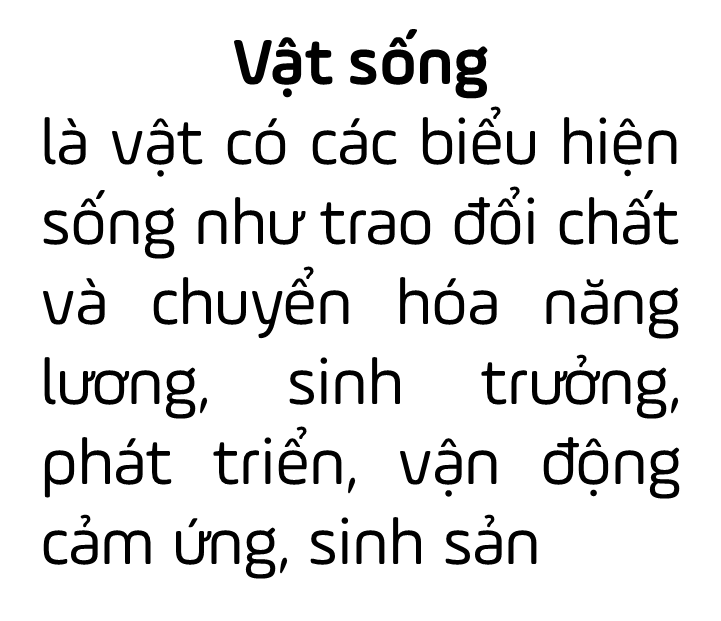 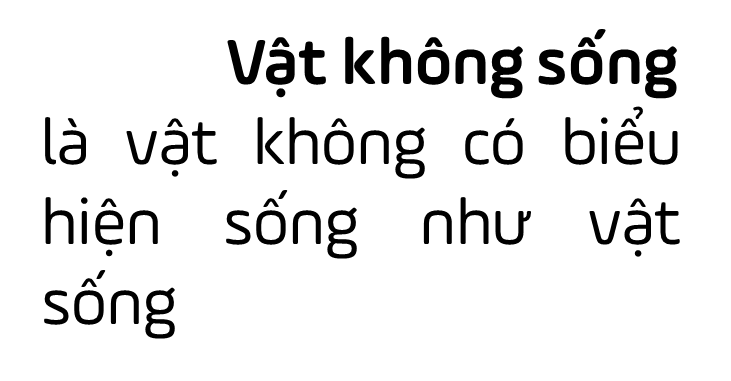 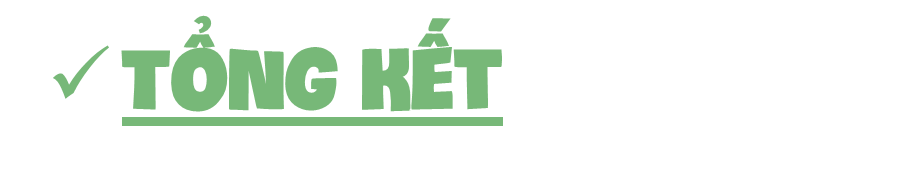 Vật không sống
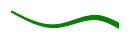 Vật lý học
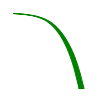 Vật sống
Hóa học
Các lĩnh vực chủ yếu của khoa học 
tự nhiên
Khoa học
 tự nhiên
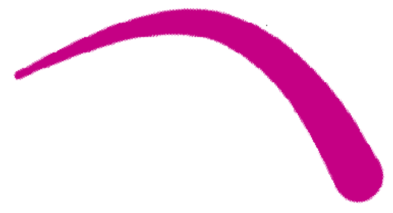 Sinh học
Khoa học Trái Đất
Thiên văn học
VẬN DỤNG
Câu 1: Khoa học tự nhiên không bao gồm lĩnh vực nào sau đây?
A. Lịch sử loài người
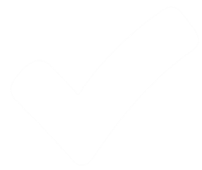 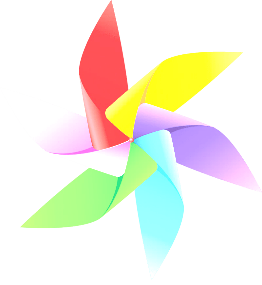 B. Hoá học và Sinh học
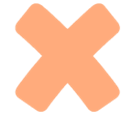 C. Khoa học Trái Đất và Thiên văn học
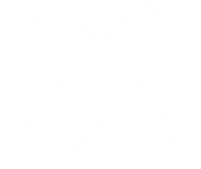 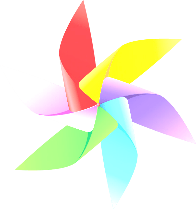 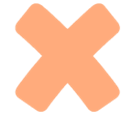 D. Vật lí học
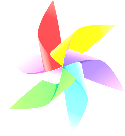 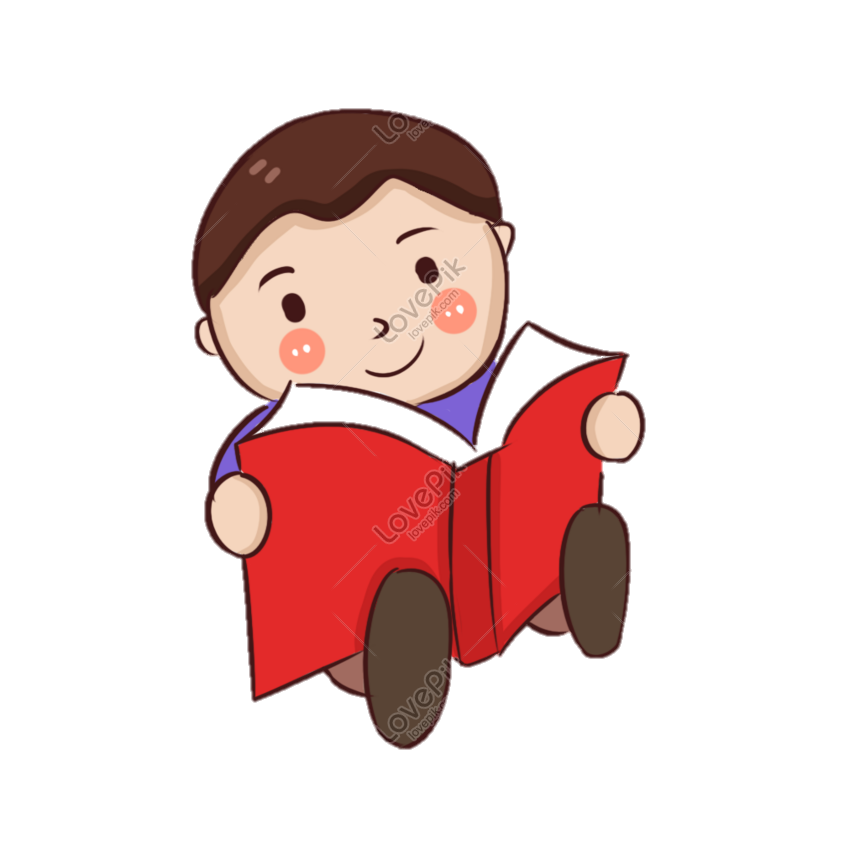 Câu 2. Nhà máy điện hạt nhân là 
ứng dụng không thuộc lĩnh vực nào của khoa học tự nhiên?
A. Hoá học
B. Sinh học
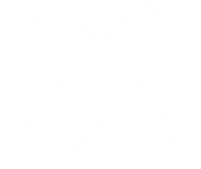 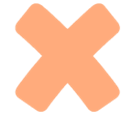 D. Thiên văn học
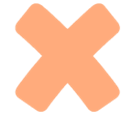 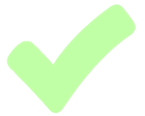 C. Vật lí
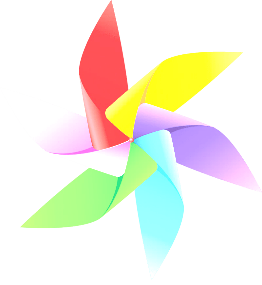 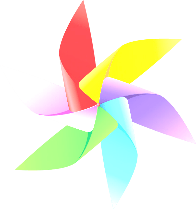 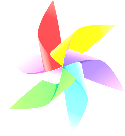 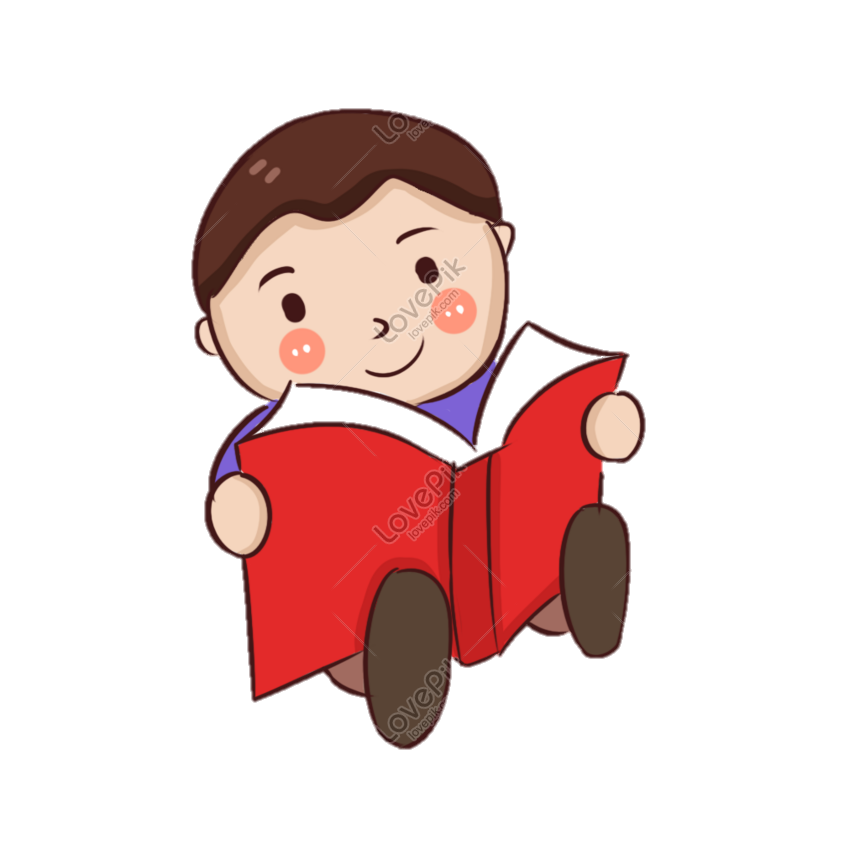 Câu 3.  Lĩnh vực chuyên nghiên cứu
 về thực vật thuộc lĩnh vực nào của khoa học tự nhiên?
B. Vật lí
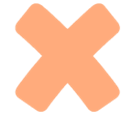 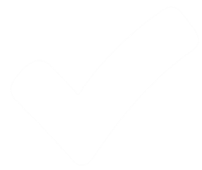 A. Sinh học
C. Hoá học
D. Khoa học Trái Đất
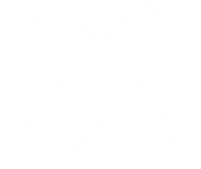 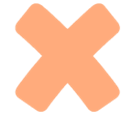 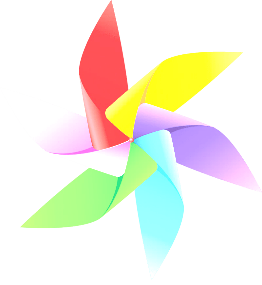 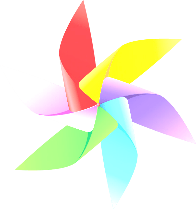 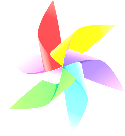 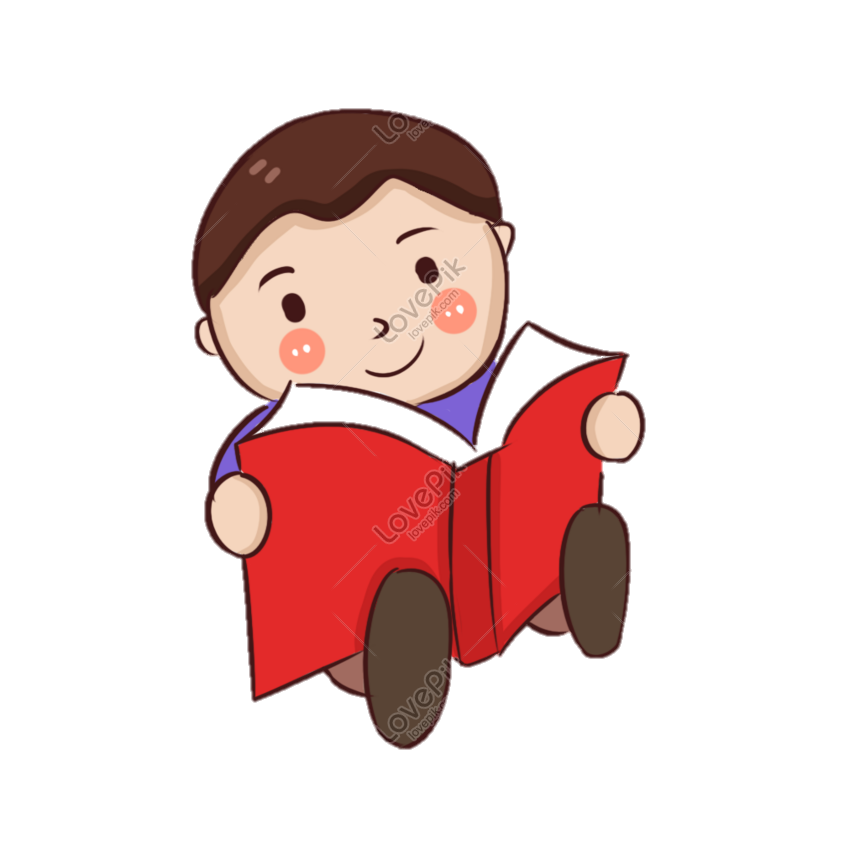 Câu 4. Một chú robot có thể cười, nói và hành động như một con người. Robot là:
A. Vật sống
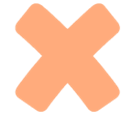 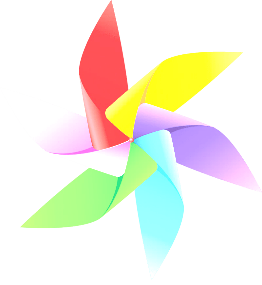 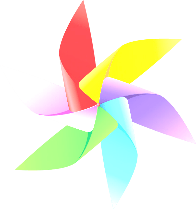 B.  Vật không sống
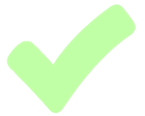 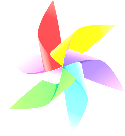 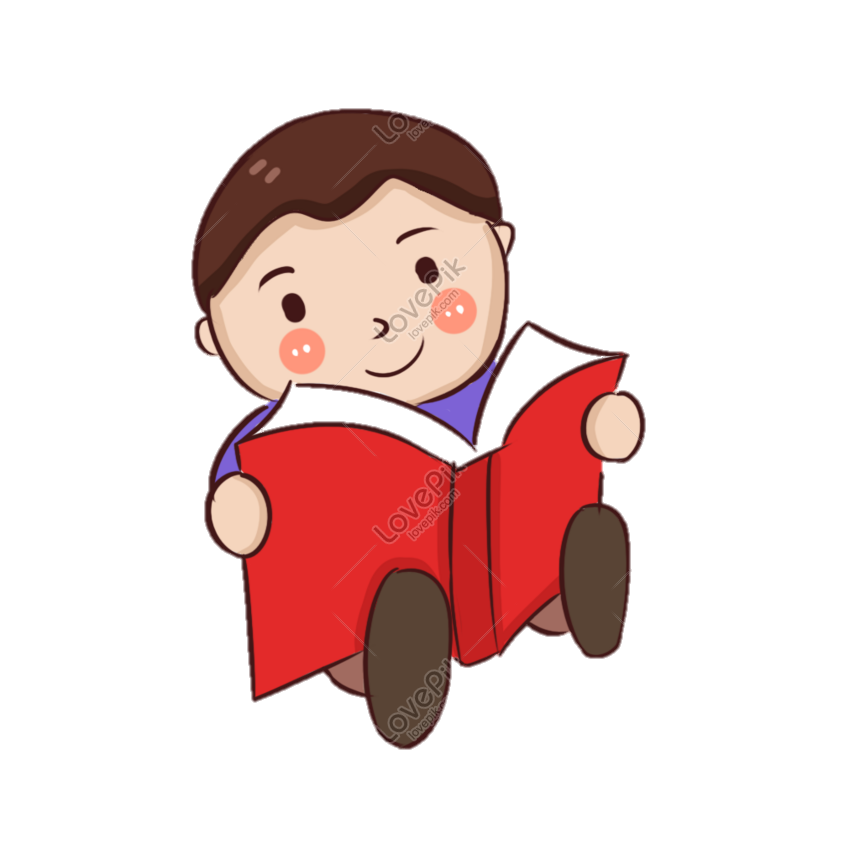 Câu 5. Vật nào sau đây gọi là
 vật không sống?
B. Sách vở
A. Con voi
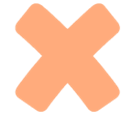 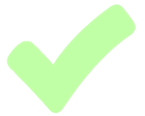 D. Con kiến
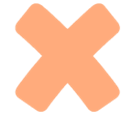 C. Cây hoa hồng
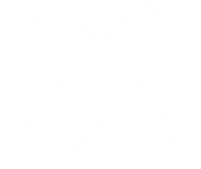 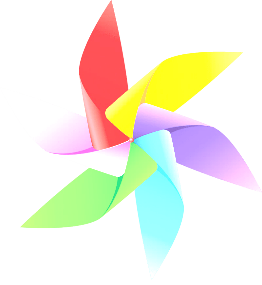 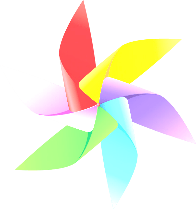 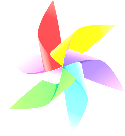 HƯỚNG DẪN VỀ NHÀ
Học nội dung bài ghi phần 1 & 2
Làm câu 1, 3 SGK/10
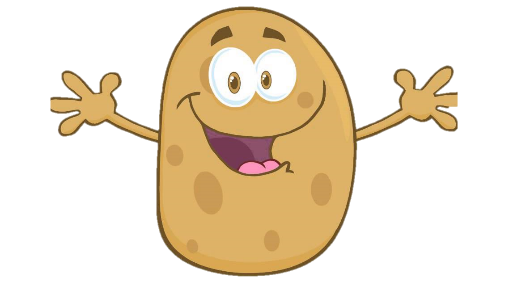 Đọc trước bài 3